Паспорт проекта «Обеспечение удобной логистики внутреннего и внешнего пространства»
Общая информация
Наименование органа местного самоуправления:  Управление образования администрации Яковлевского городского округа
Наименование отдела: муниципальное бюджетное дошкольное образовательное  учреждение «Детский сад с приоритетным осуществлением православного духовно- нравственного развития «Сретенский» г. Строитель Яковлевского городского округа»
Границы процесса: от получения запроса о предоставлении информации по сбору оперативных данных до отправки информации в соответствии с запросом
Дата начала  проекта:	15.06.2020 г.
Дата окончания проекта: 	20.11.2020 г.
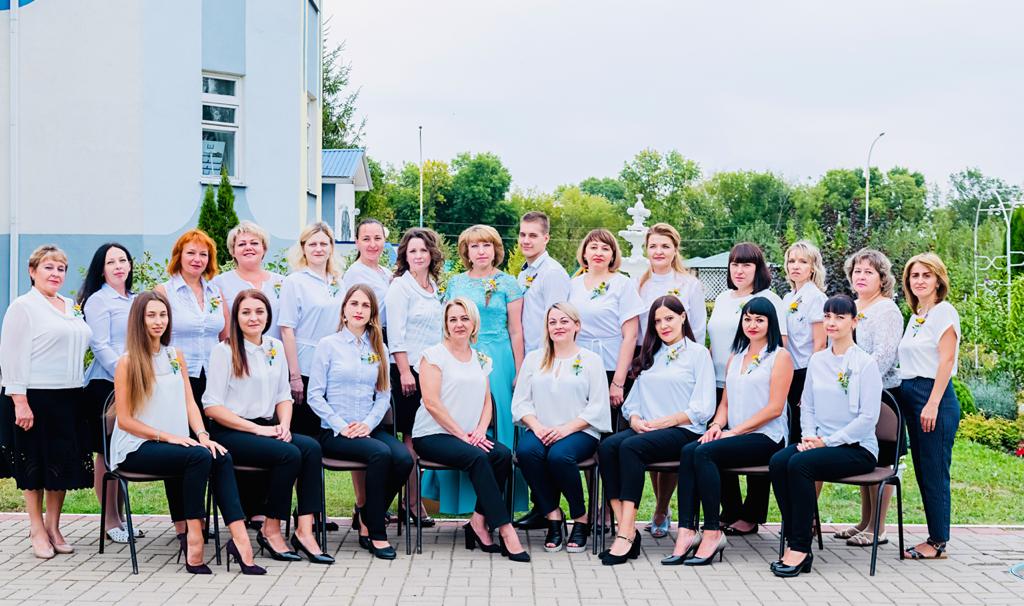 1. Отсутствие  на территории и в здании ДОО навигации, алгоритмов и визуализации образовательно-воспитательных пространств.
3. Потеря времени  родителями (законными представителями), посетителями при поиске расположения нужного объекта.
4. Не типовой проект детского сада
 5. Большая территория ДОО
Обоснование выбора процесса
Сокращение времени поиска расположения образовательно-воспитательных пространств  на территории  и в здании ДОО родителями (законными представителями), посетителями,  с 15 мин.до 7 мин.
Цель проекта
Эффекты проекта
1. Удовлетворенность родителей (законных представителей), посетителей логистикой внутреннего и внешнего пространства.
2. Улучшение эмоционального психологического состояния  родителей (законных представителей), посетителей
1
Команда проекта
Р
Руководитель проекта
Руководство проектом
Заказчик проекта
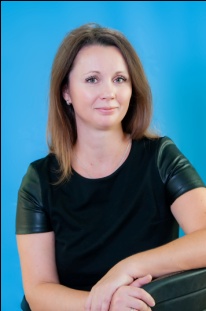 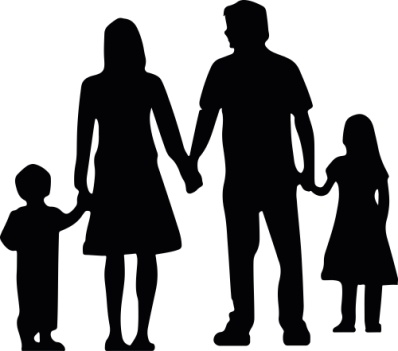 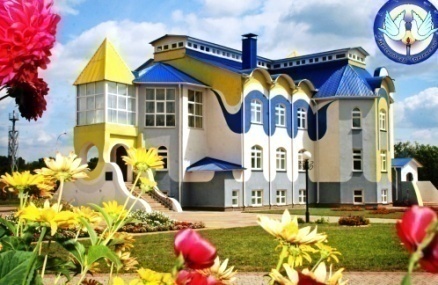 Родители
(законные представители)
Е.В. Ковалева
старший воспитатель
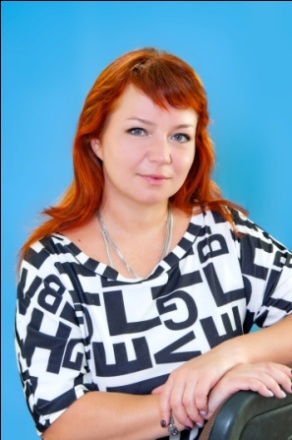 Рабочая группа проекта
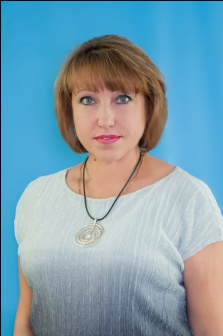 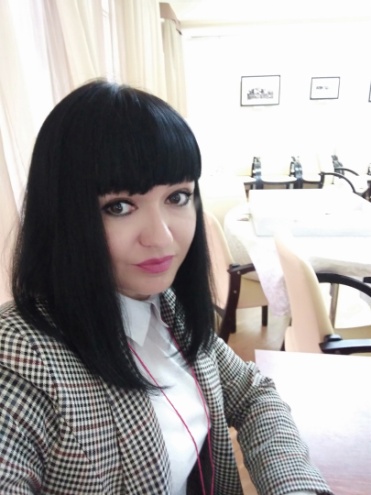 В.А. Аболымова
воспитатель
М.П. Севрюкова 
заведующий
А.А. Пакулева
педагог- психолог
2
Карта текущего состояния процесса (п.3.1-3.5)
Карта текущего состояния «Обеспечение удобной логистики внутреннего и внешнего пространства»                                                                          15.06.2020
Описание потерь
Срок не регламентирован
Срок не регламентирован
Нет
Карта текущего состояния процесса 
 «Обеспечение удобной логистики внутреннего и внешнего пространства»
Нетиповой проект детского сада: наличие двух входов, по разные стороны
Отсутствие  на территории и в здании ДОО навигации, алгоритмов и визуализации образовательно-воспитательных пространств
Отвлечение сотрудников для ответов на вопросы (где расположено и как найти)
Потеря времени родителей и посетителей ДОУ при поиске нужного объекта
ВПП (время протекания процесса) – 9-15 минут
3
Пирамида проблем
НЕ ВЫЯВЛЕНЫ
НЕ ВЫЯВЛЕНЫ
1. Отсутствие  на территории и в здании ДОО навигации, алгоритмов и визуализации образовательно-воспитательных пространств
2. Нетиповой проект детского сада: наличие двух входов, находящихся по разные стороны
3. Потеря времени родителей и посетителей ДОУ при поиске нужного объекта
4. Отвлечение сотрудников для ответов на вопросы (где расположено и как найти)
4
Анализ проблем процесса «Оптимизация процесса «Подготовка информации о посещаемости и заболеваемости»»
Экономия  времени, мин.
Решение
Проблема
Отсутствие  на территории и в здании ДОО навигации, алгоритмов и визуализации
Разработка  удобной навигации внутри и на территории ДОО
2
Не типовой проект детского сада: наличие двух входов, находящихся по разные стороны
Прием посетителей через центральный вход.
2
Потеря времени родителей и посетителей ДОУ при поиске нужного объекта
Удобная навигация, направленная на быстрый поиск нужного объекта
1
Отвлечение сотрудников для ответов на вопросы (где расположено и как найти)
Наличие вахтёра
3
5
Карта целевого состояния процесса
Карта текущего состояния «Обеспечение удобной логистики внутреннего и внешнего пространства»                                                                       15.07.2020
Описание потерь
Срок не регламентирован
Срок не регламентирован
Нет
Карта целевого состояния процесса 
«Обеспечение удобной логистики внутреннего и внешнего пространства»
Прием посетителей  осуществляется только через центральный вход. 
Принят сотрудника на должность вахтера.
Разработана  и изготовлена удобная навигации внутри и на территории ДОО
Не изменилось
Изменилось
ВПП (время протекания процесса) – 4-7 минут
6
Карта идеального состояния процесса (п.5.1-5.3)
Карта идеального состояния процесса «Обеспечение удобной логистики внутреннего и внешнего пространства»
Карта идеального состояния процесса «Обеспечение удобной логистики внутреннего и внешнего пространства»
ВПП (время протекания процесса) –3-6 минут
7
Достигнутые результаты (было и стало)
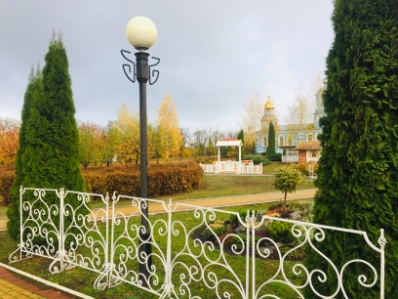 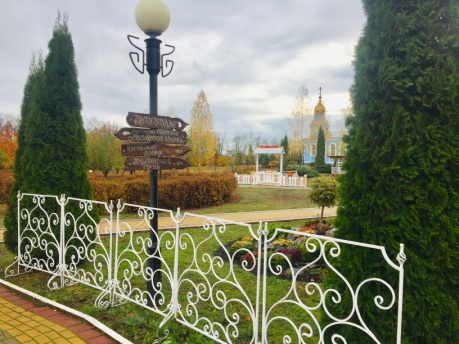 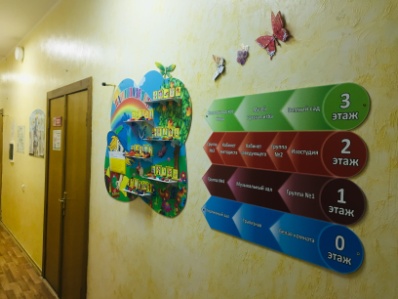 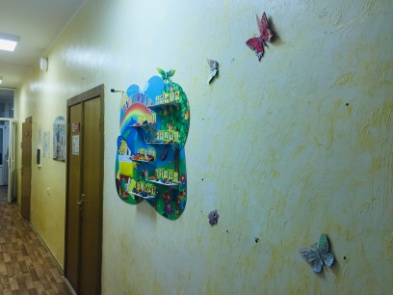 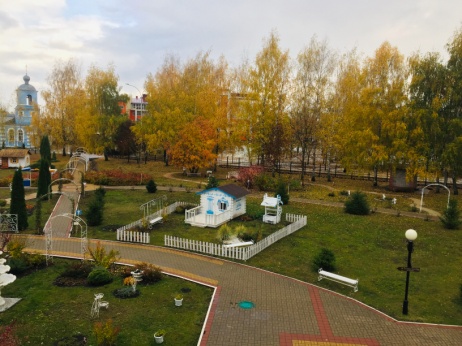 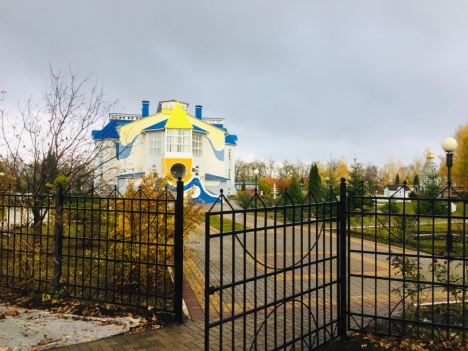 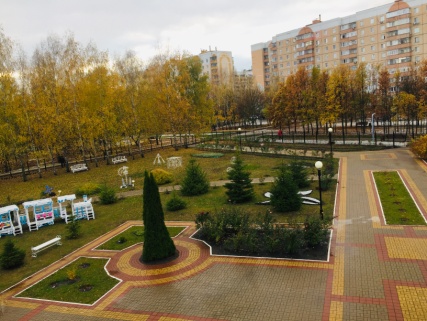 8
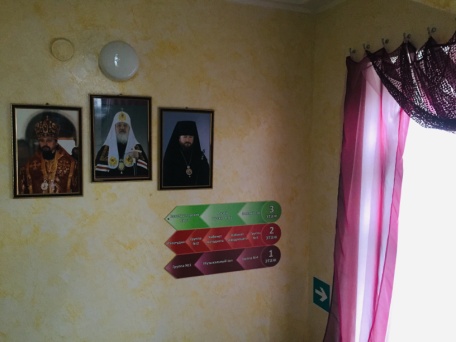 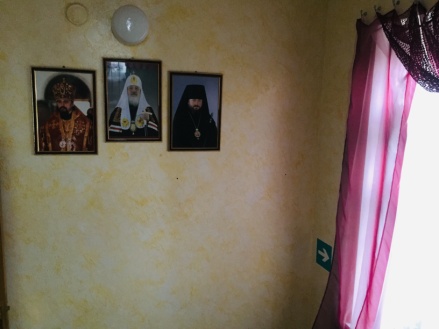 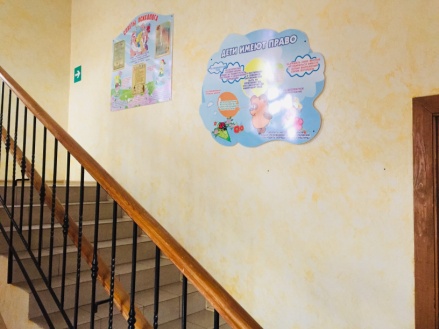 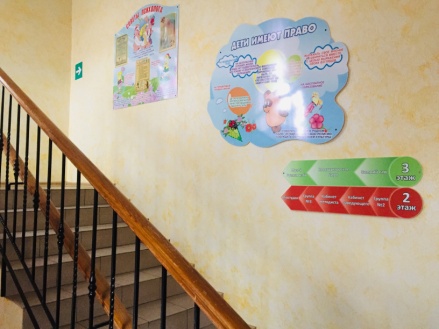 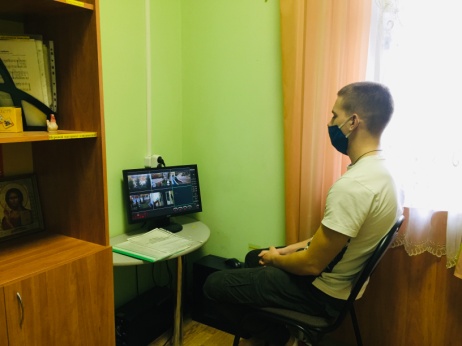 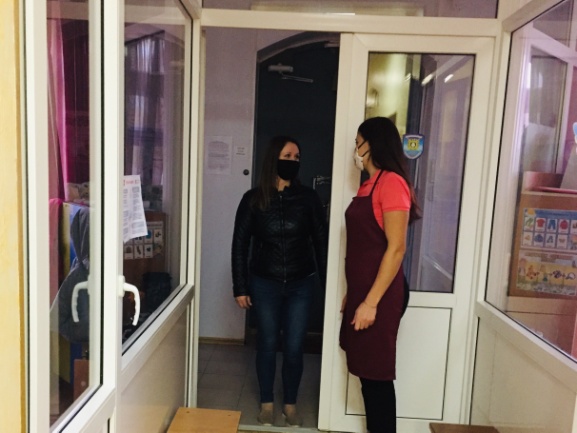 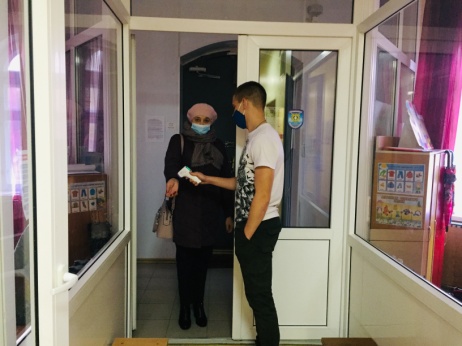 9